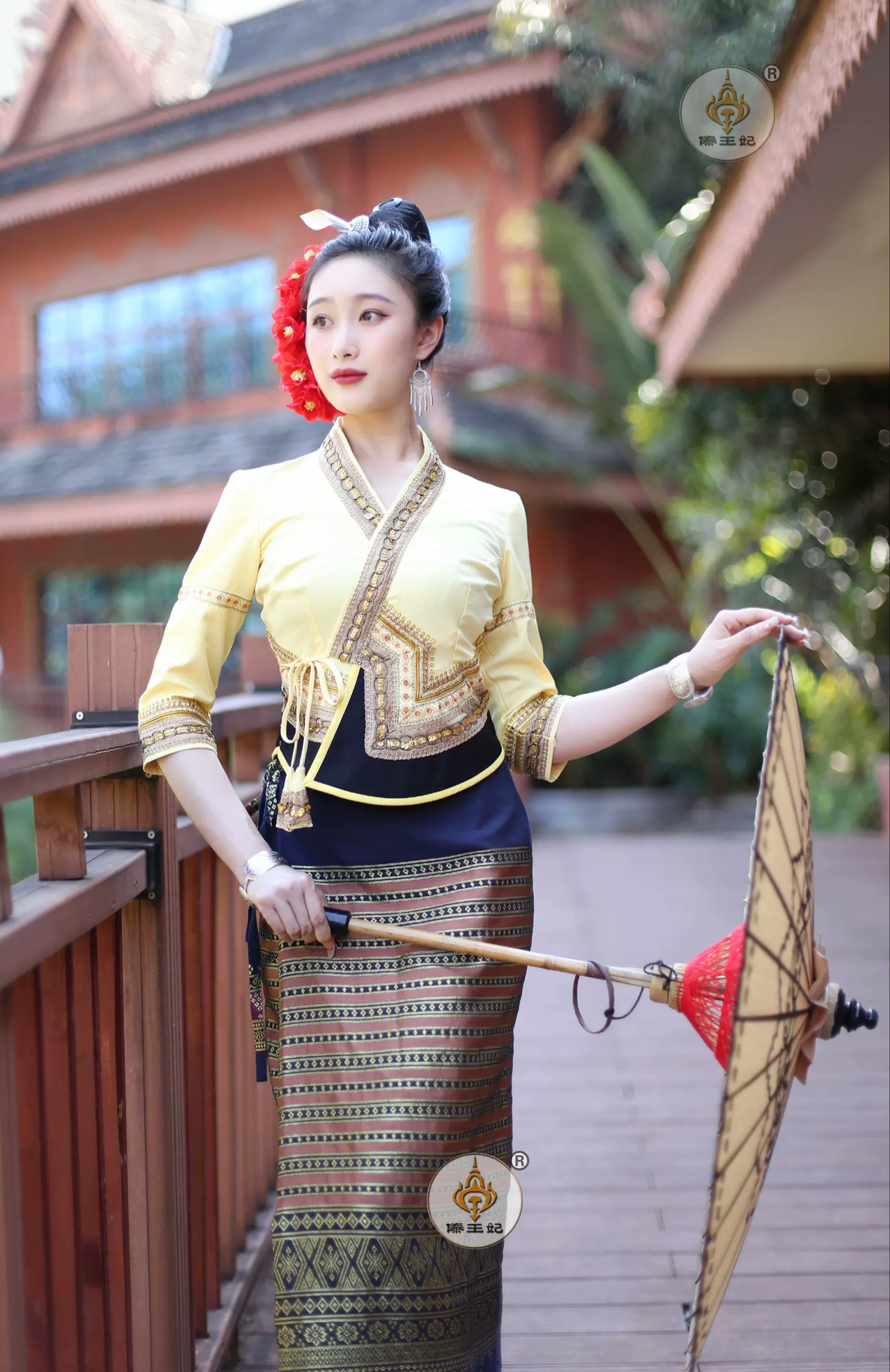 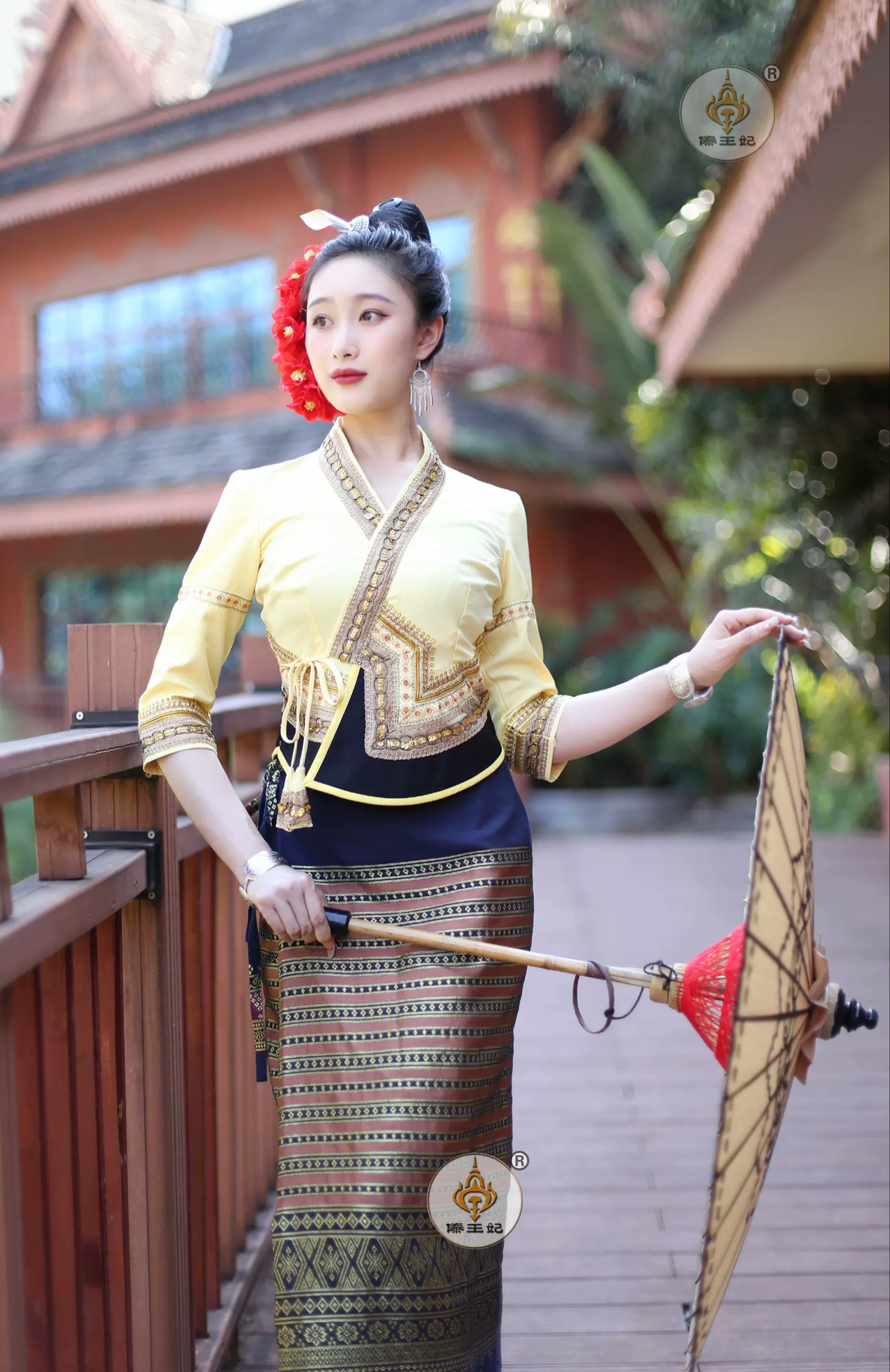 [Speaker Notes: https://www.youtube.com/shorts/TPWaiJljYpY]
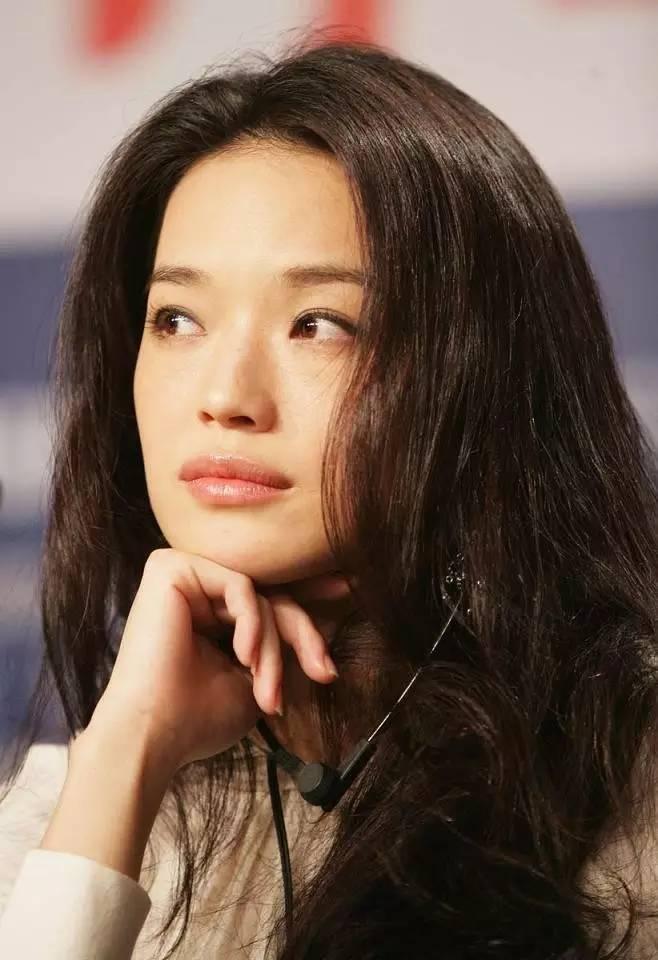 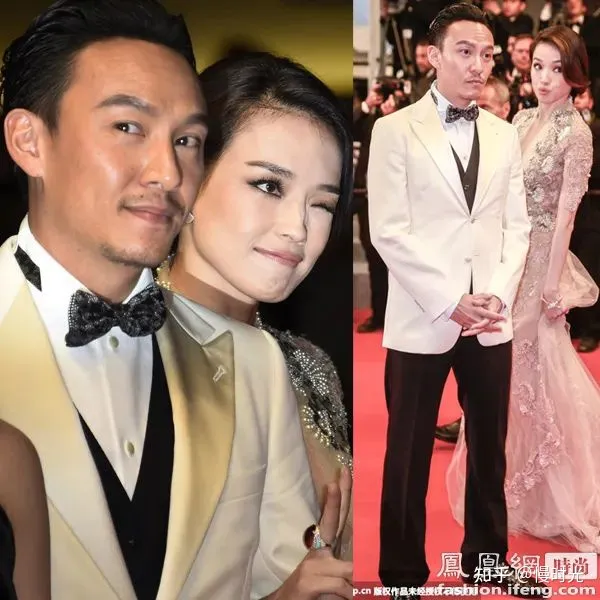 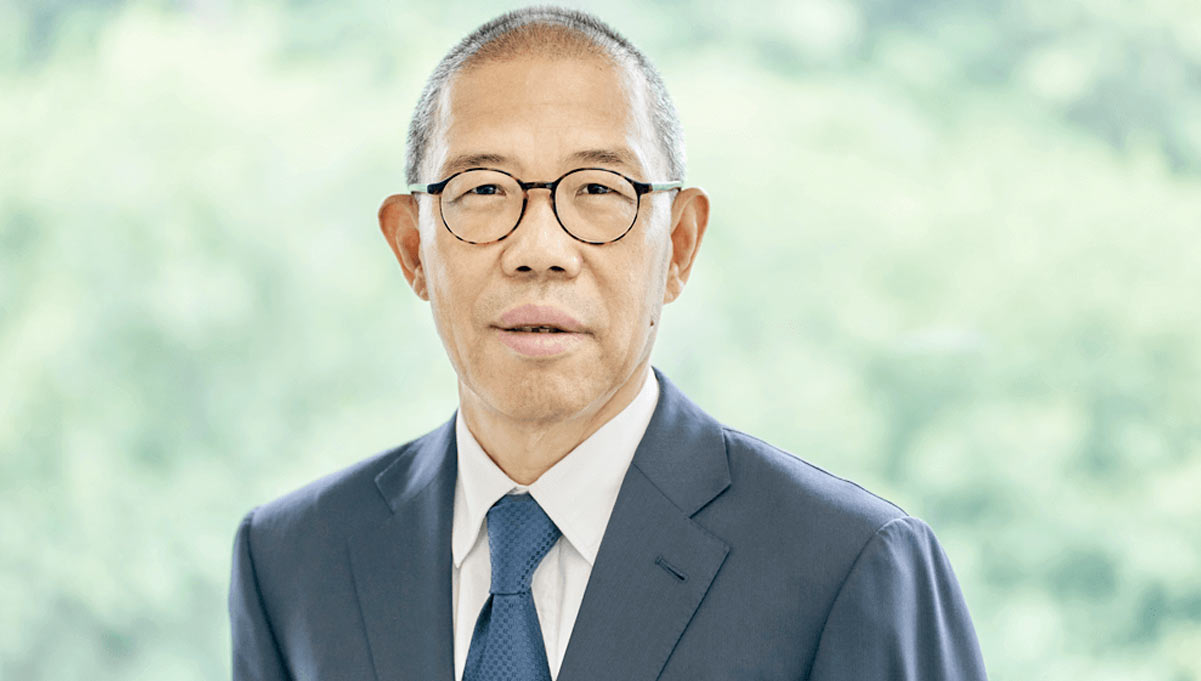 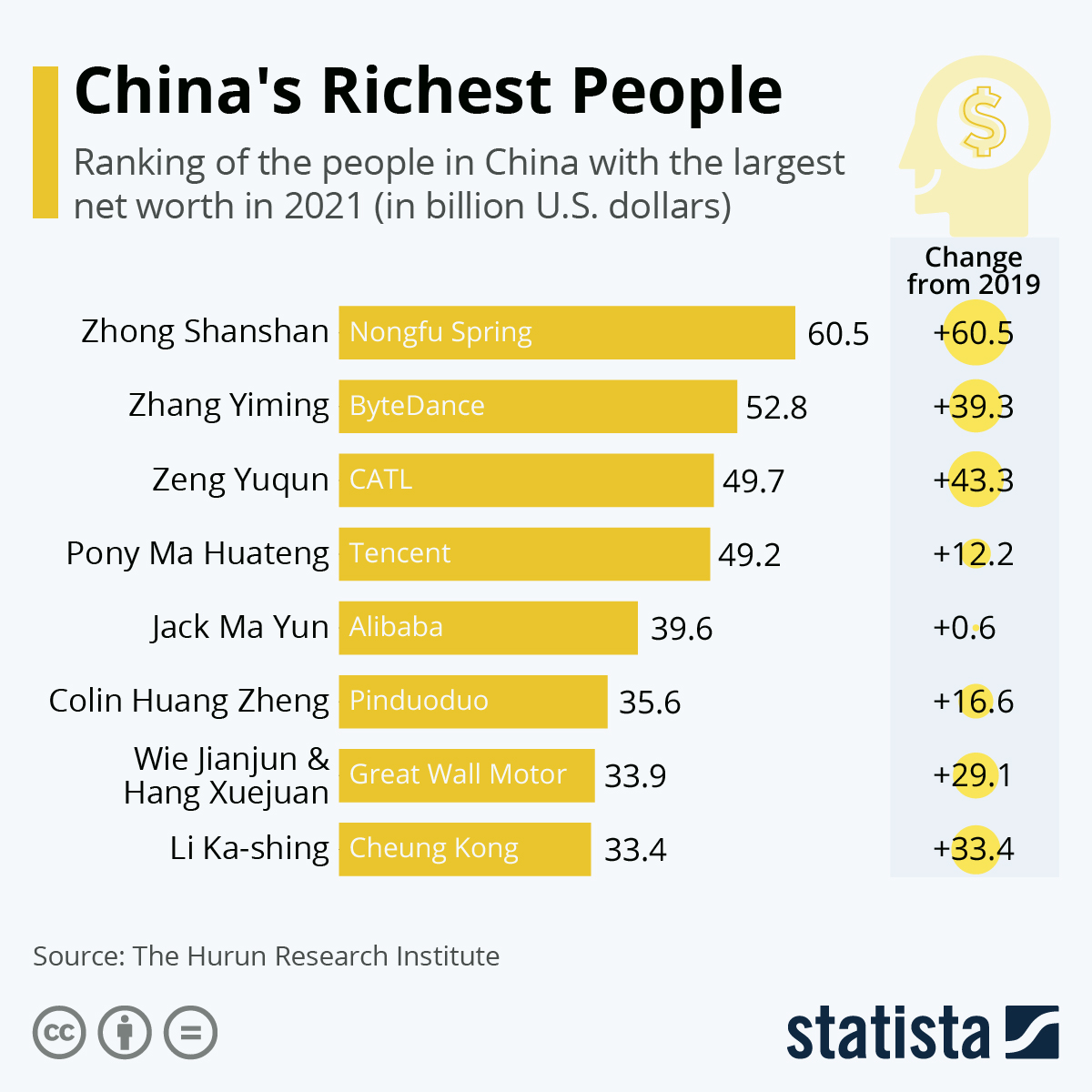 [Speaker Notes: https://www.youtube.com/shorts/vOy76kHFsfQ]